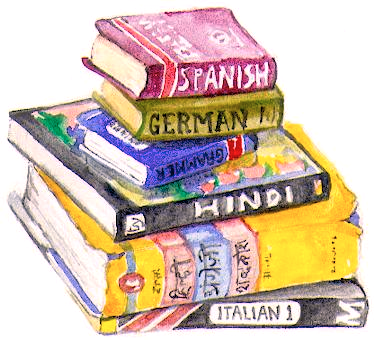 Language
PSY270 Michaela Porubanova
Language
a system of communication using sounds or symbols that enables us to express our feelings, thoughts, ideas, and experiences
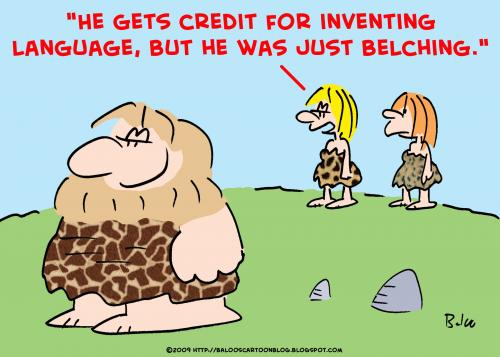 Language
Phonology sound of words- systematic organization of sounds
Morphology smallest unit of L with some autonomous meaning
Syntax grammar rules
Semantics word meanings
Lexicon mental vocabulary
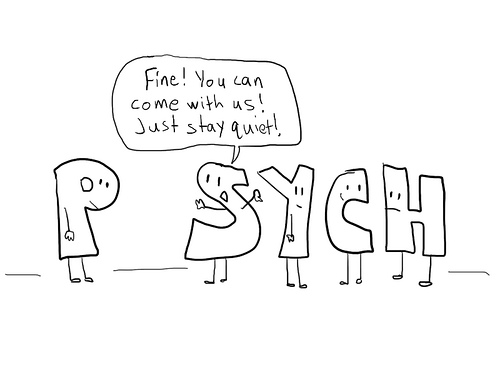 Creativity of language
new words
Metaphors
New combinations of words
Language
A, Hierarchical (combinations of elements into greater wholes)
B, governed by rules ( we all implicitly know the grammar rules)
C, universal (rules, 
language production in children)
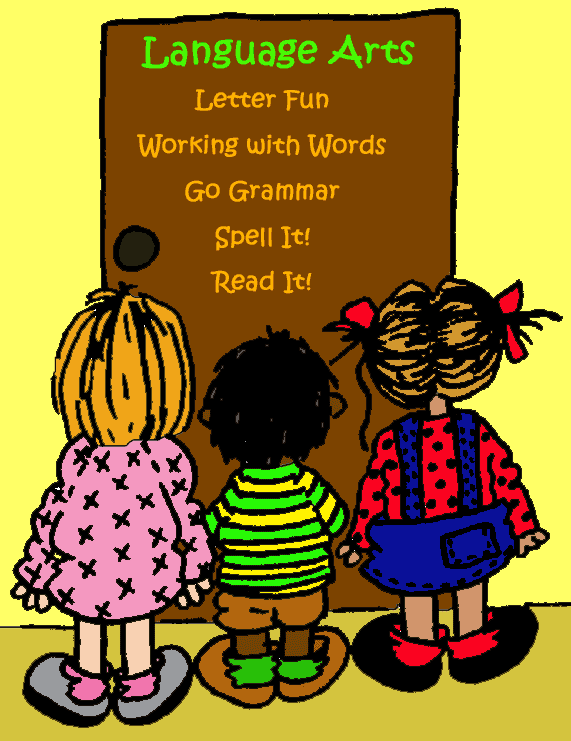 Skinner (behaviorism)- Language as entirely learned behavior
Noam Chomsky- genetic grammar
Psycholinguistics (comprehension, speech production & acquisition)
Chomsky: Universal grammar
Poverty of the stimulus (ungrammatical and incomplete input in children grammatical output)
Infinite number of sentences without prior knowledge
Constraints and principles cannot be learned
Children start babbling early; first word 1 year; basic grammar around 6 (without the cognitive capacities to understand the grammar)
Patterns of development are universal
LAD language acquisition device (innate)
http://www.youtube.com/watch?v=qu3XxSDRuKM&feature=related
Why do we have language?
Communication
Adaptation
Social interaction
Thinking?
Problem solving

When is language insufficient?
Language and thoughts!
Do we think only using language?
Does language enhance our thinking?
Could we have complex, complicated thoughts without language?
Does language help our ability to think?
Does language limit our ability to think?
Complex thoughts are ingrained in simple elements (words, concepts)
Language is “labeling” our reality
L is a means to solving problems
Representations
Computational approach to language
Role of R in thinking
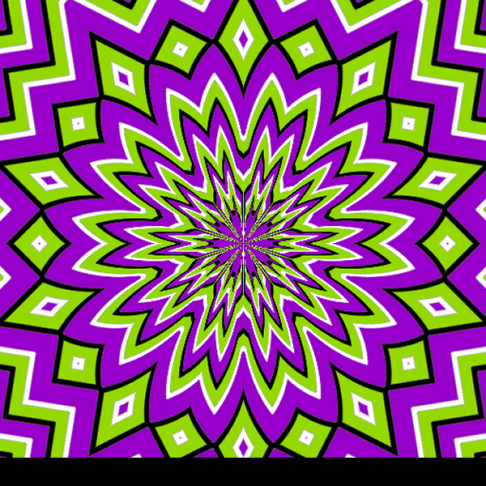 Sapir- Whorf hypothesis
The principle of linguistic relativity- the structure of a language affects the ways in which speakers are able to conceptualize their world, i.e. their world view
(i) the strong version that language determines thought and that linguistic categories limit and determine cognitive categories 
(ii) the weak version that linguistic categories and usage influence thought and certain kinds of non-linguistic behavior
Research on color perception
phonemic restoration effect
restoring the missing speech sound perceptually without any difficulty
Inability to identify the position of coughing
Top-down influence in language processing
Understanding words
Word-frequency effect
People read high-frequency words faster than low-frequency words
“Sam wore the horrid coat though his pretty girlfriend complained,”
contains the high-frequency target word pretty.” (demure)
Effect of the context
The bankers were frightened by the walrus
The Eskimos were frightened by the walrus
Lexical ambiguity
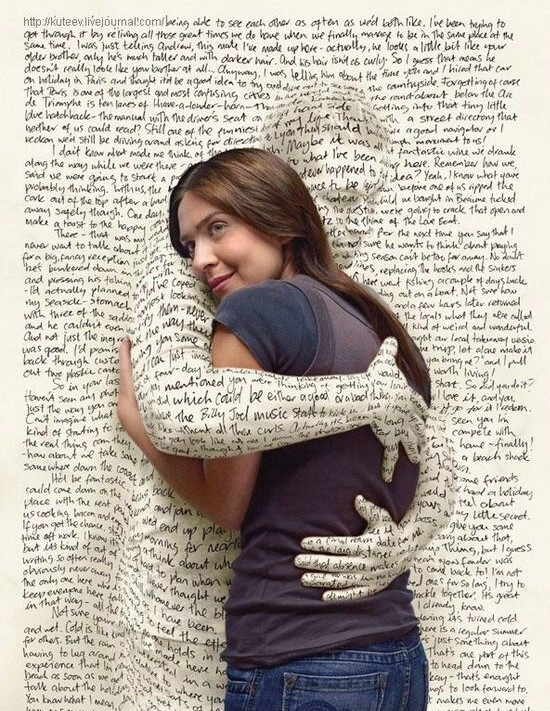 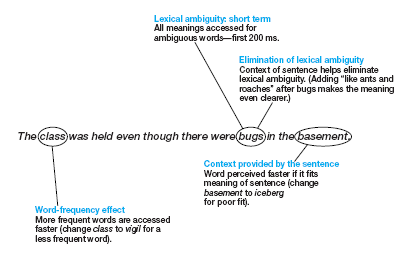 Understanding Sentences
Semantics (N400) 
Syntax (P600)
Parsing sentences
The spy saw the man with the binoculars. (syntactic ambiguity)
Late closure principle
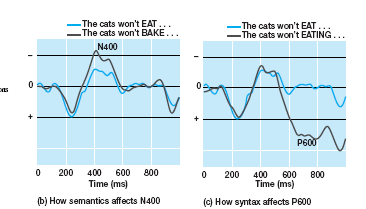 Late closure principle
Garden-path model (Syntax models)
Understanding of sentences based on syntax
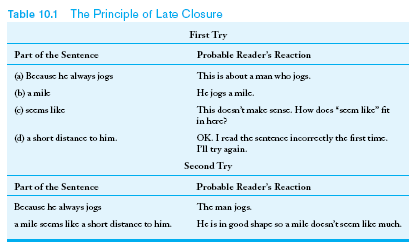 The Interactionist Approach to Parsing
Both syntax and semantics help understanding the sentence
when semantics comes into play?
EMT- eye movement tracking
Put the apple on the towel in the box.
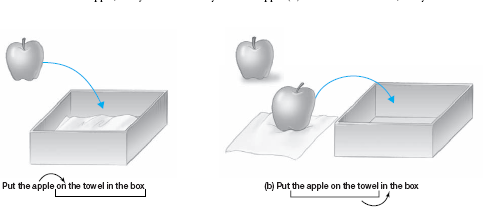 Text/discourse processing
Continuity of the sentences in the story
Coherence- relations between individual sentences
Inferences
situation model- creating a representation of a story based on locations, people and objects
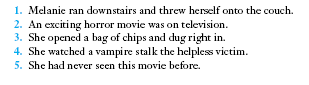 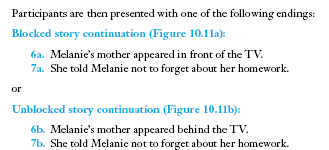 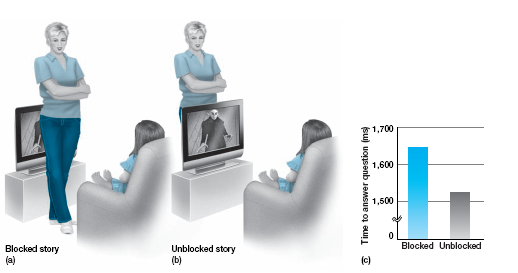 “Was the victim being stalked by a
vampire?”

readers represent story events in a manner similar to actual perception
Mark Pagel on language
http://www.ted.com/talks/lang/eng/mark_pagel_how_language_transformed_humanity.html